Is it living?
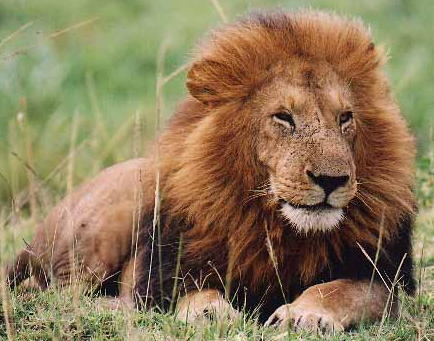 kindergarten kindergarten.com
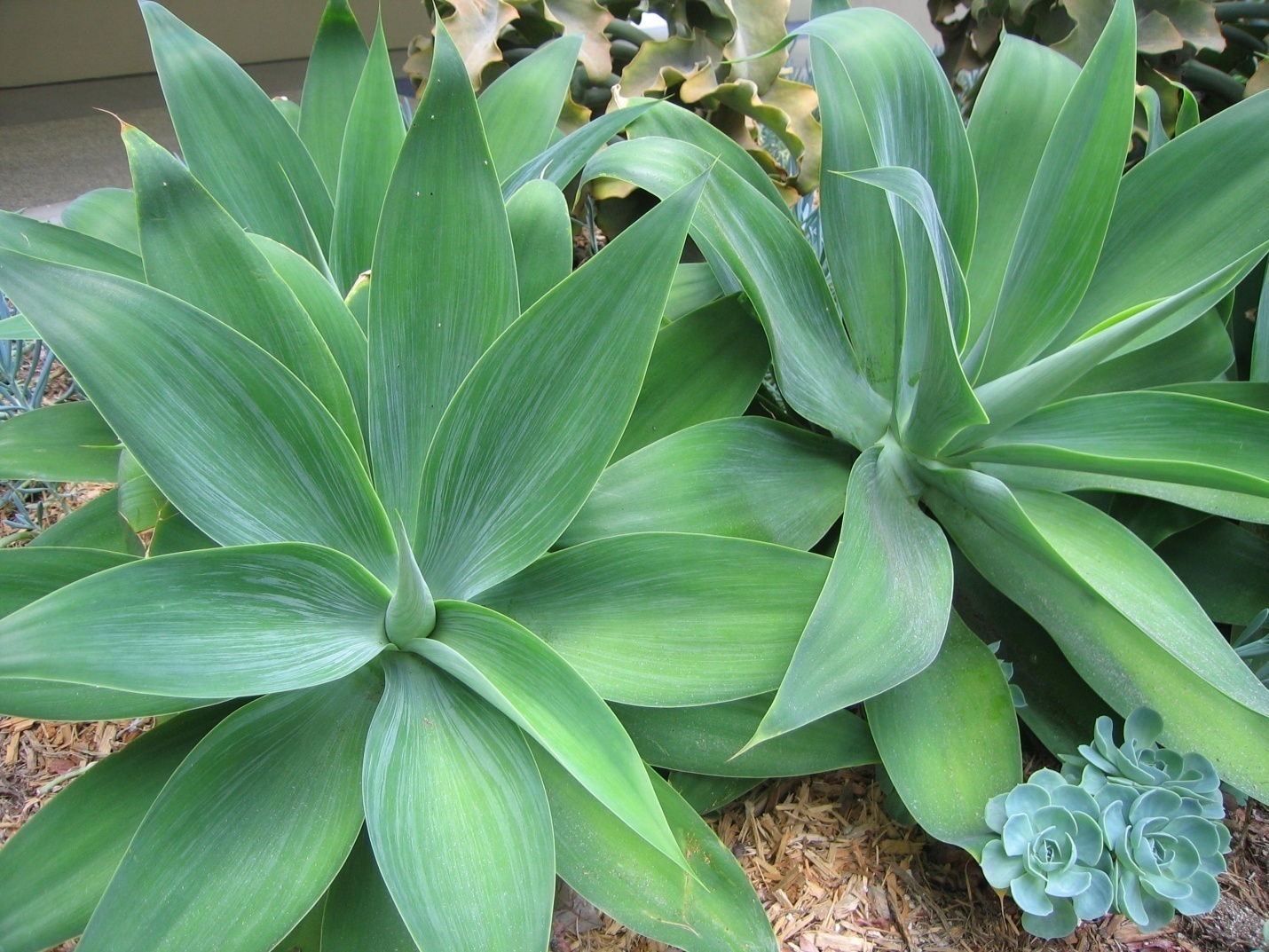 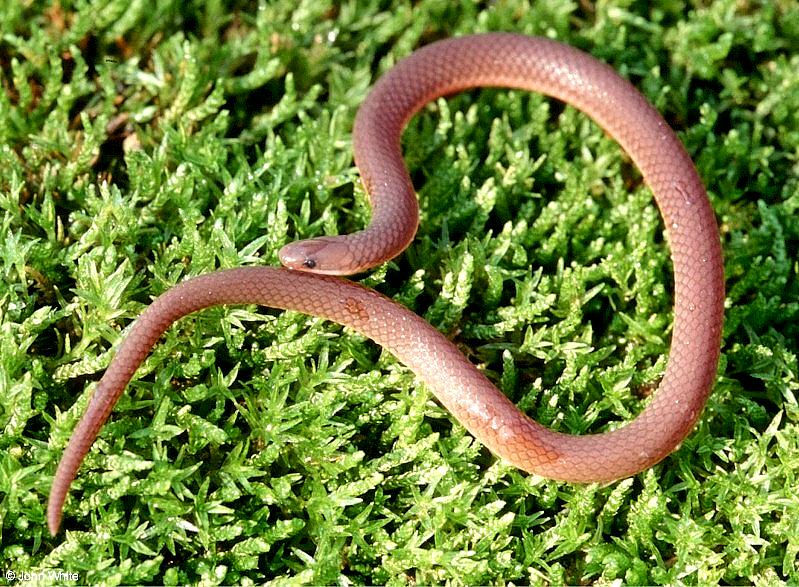 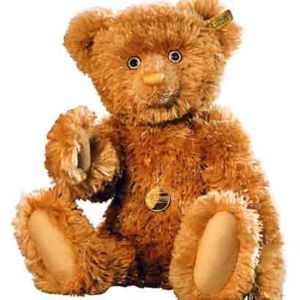 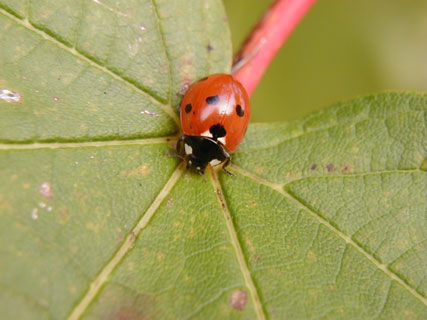 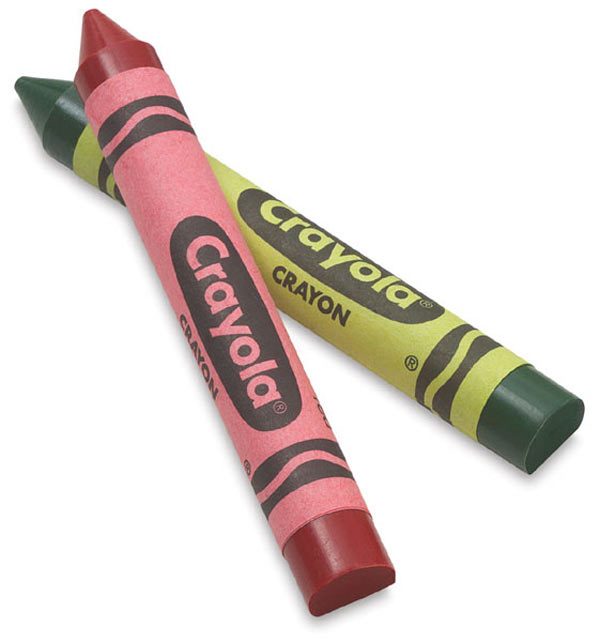 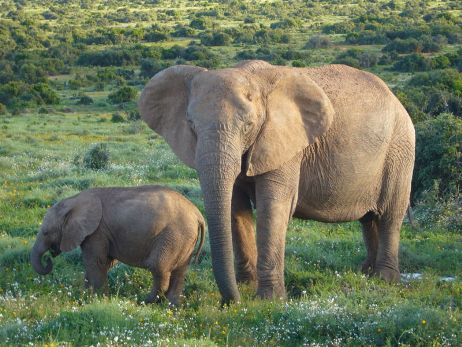 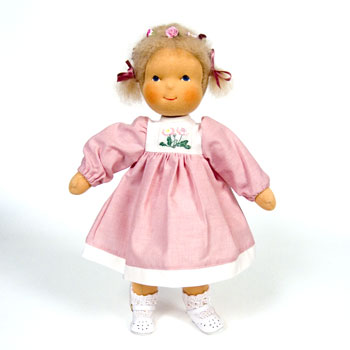 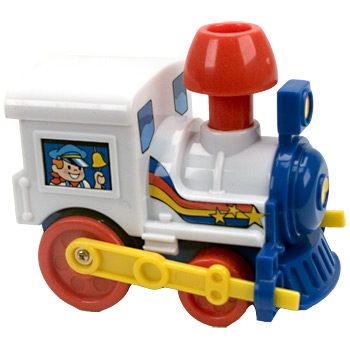 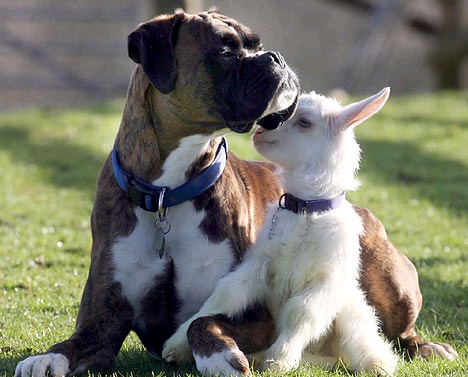 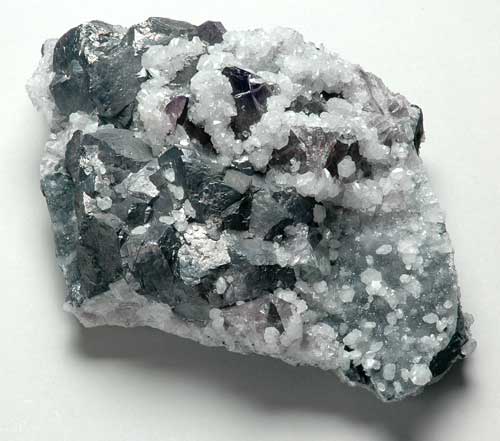 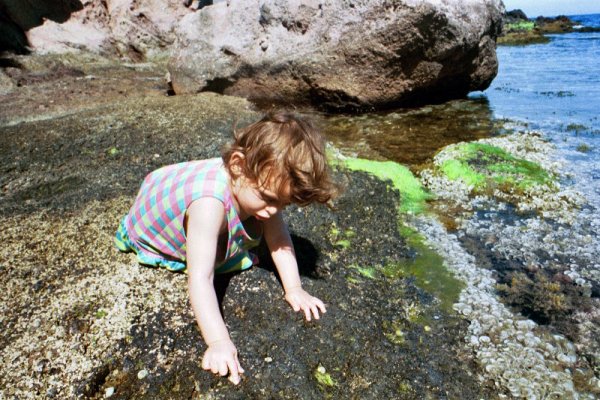 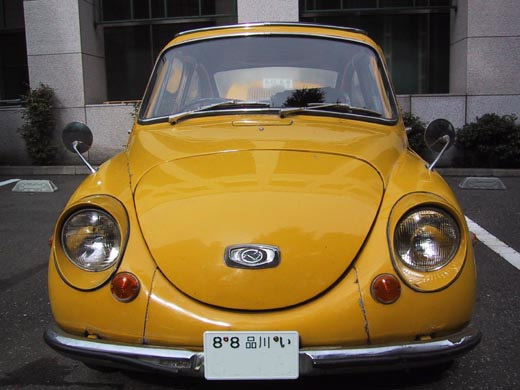 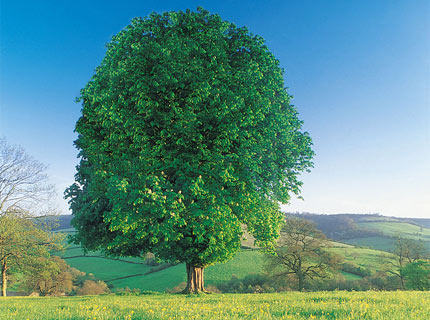 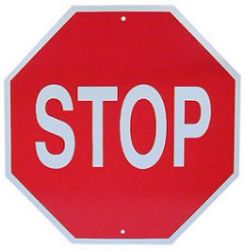 Stop and Discuss
How can you tell if something is living or non-living? 

Take a few minutes to discuss with your class some things that 
all living things have in common.
Living things move.
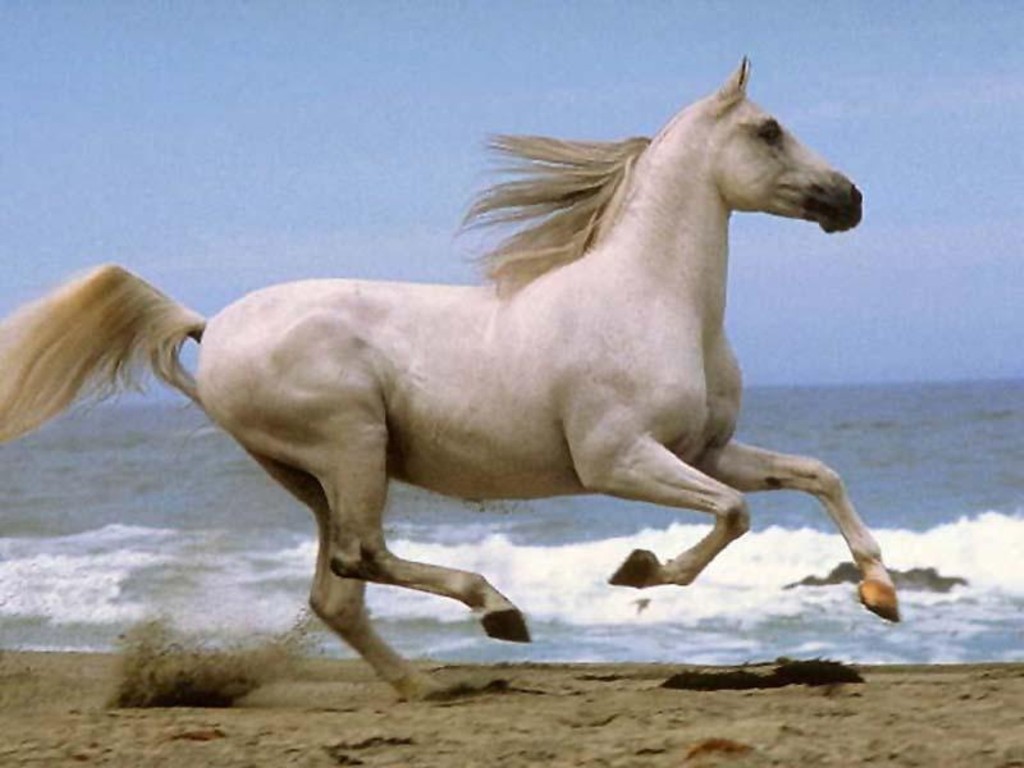 Living things grow and change.
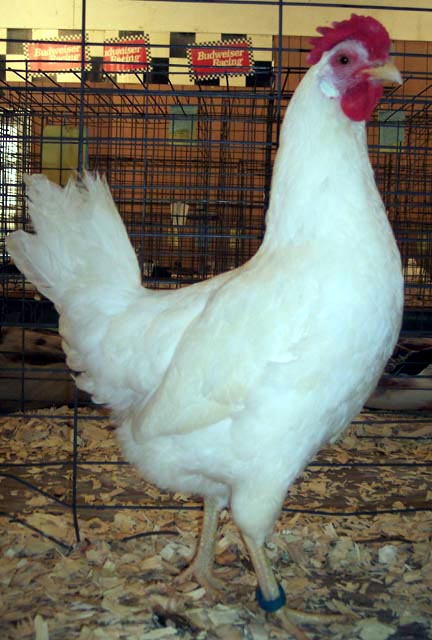 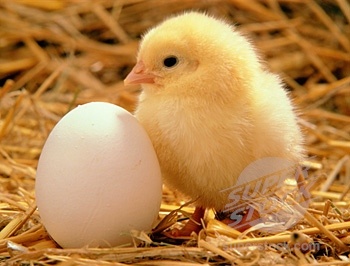 Living things breathe.
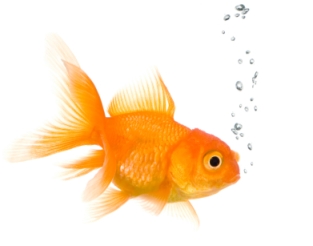 Living things reproduce (make more just like themselves).
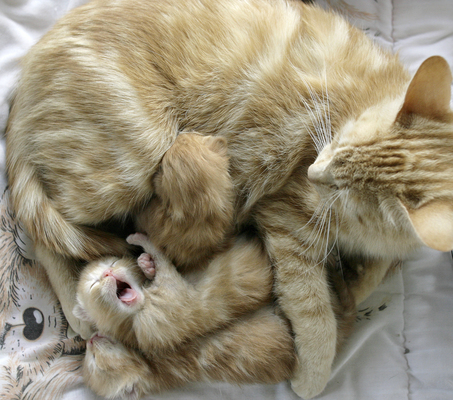 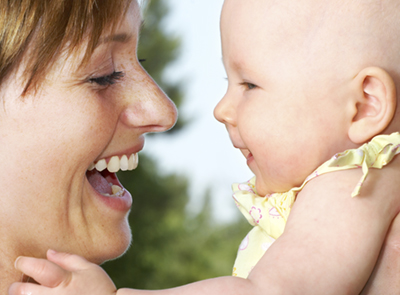 Living things need food and water to live.
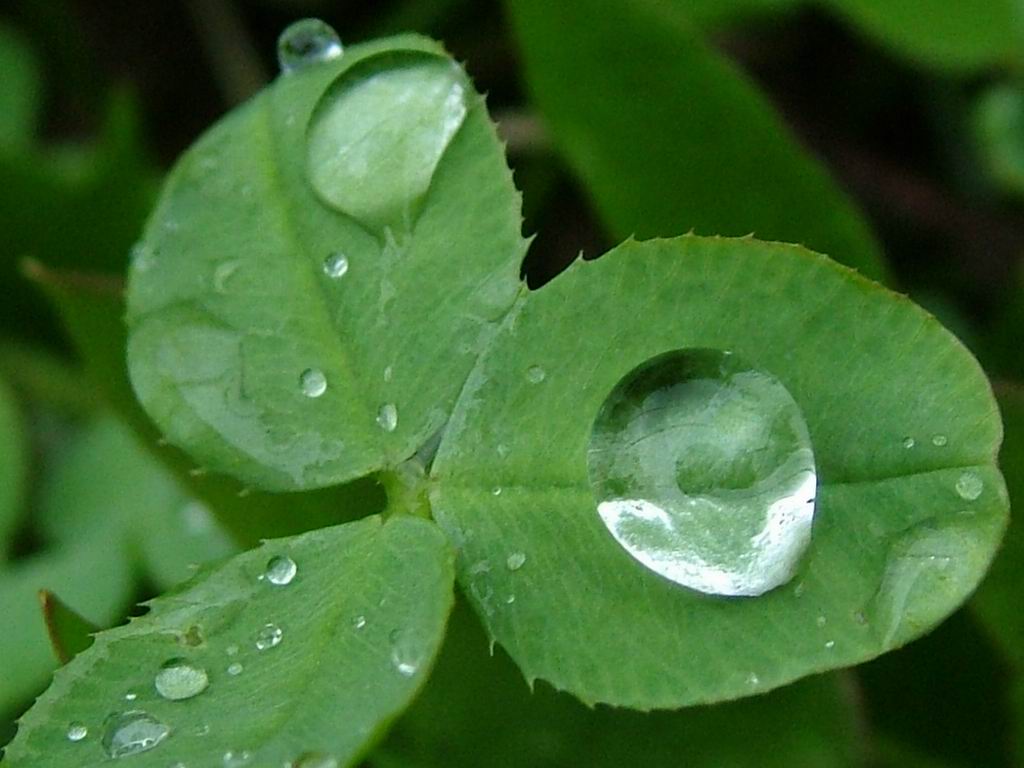 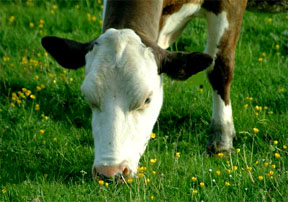 Challenge question: 
Is it living? 
Explain your thinking.
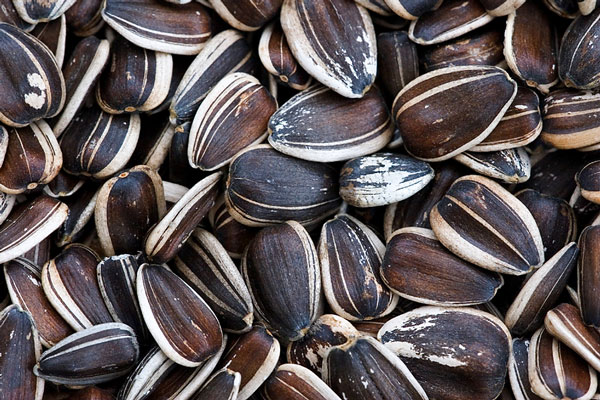 Challenge question: 
Is it living? 
Explain your thinking.
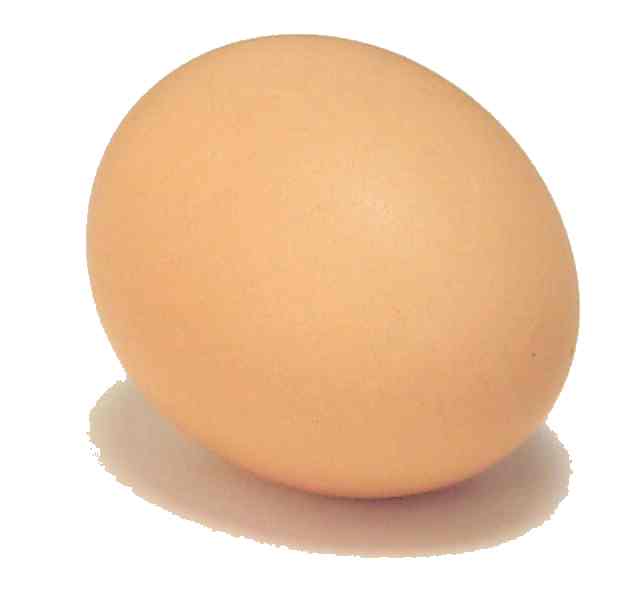 Challenge question: 
Is it living? 
Explain your thinking.
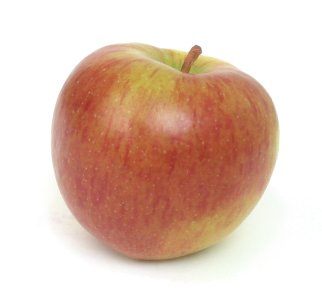